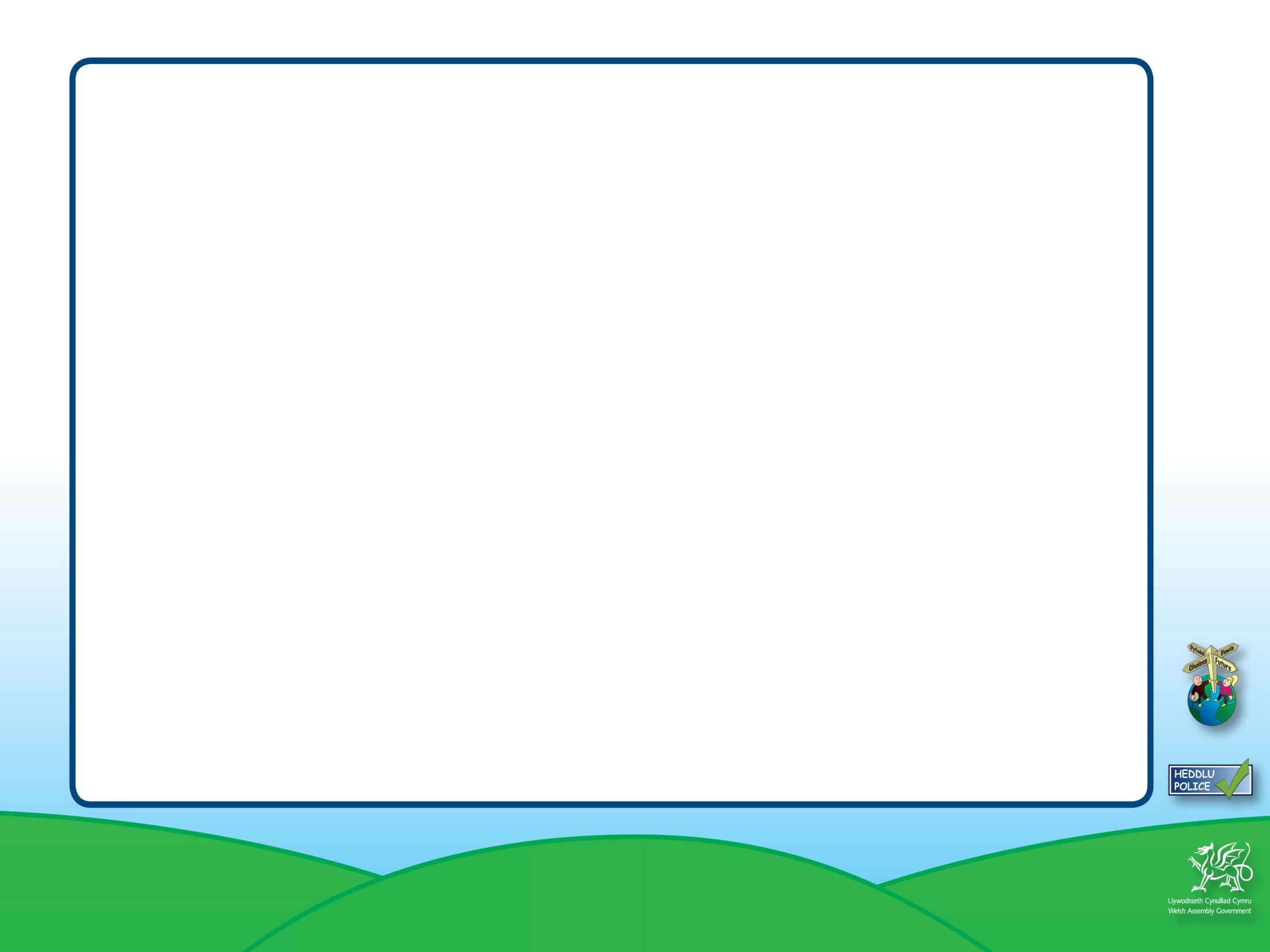 Scenario 1
Tom, who is 17, has found 16 year old Janine’s ex-boyfriend’s number in her phone.  He became very angry and threw the phone against the wall, accusing her of still secretly fancying him.
Resource 8b
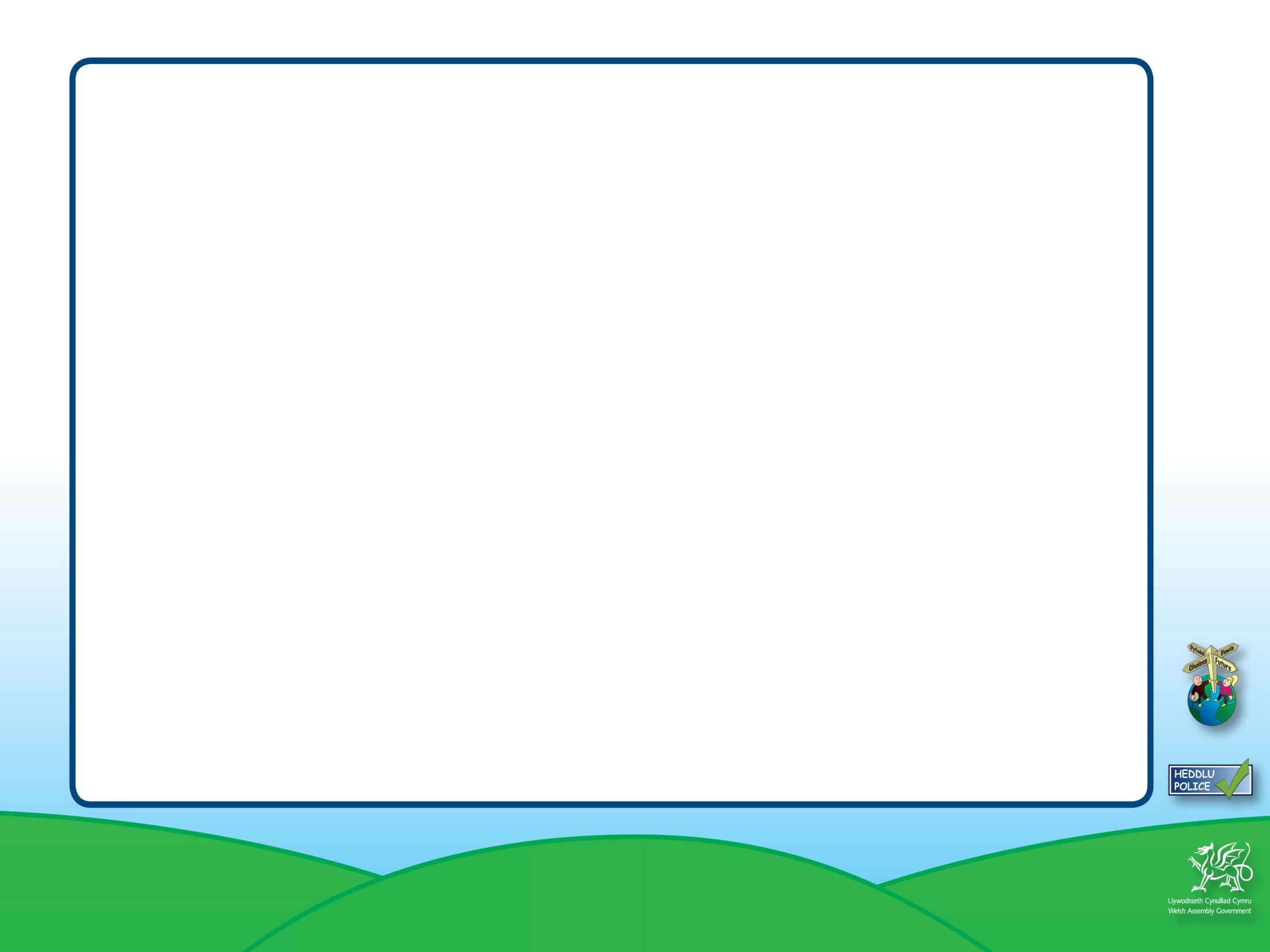 Scenario 2
Jonah and Natalya are both 16 and have been going out for 6 months.  
At a friend’s party, Natalya sees Jonah laughing and joking with one of her best friends.  She is furious, grabs him and pulls him outside where she screams at him and slaps him hard across the face and accuses him of two timing her.  Later, Natalya cries and wants to make up.